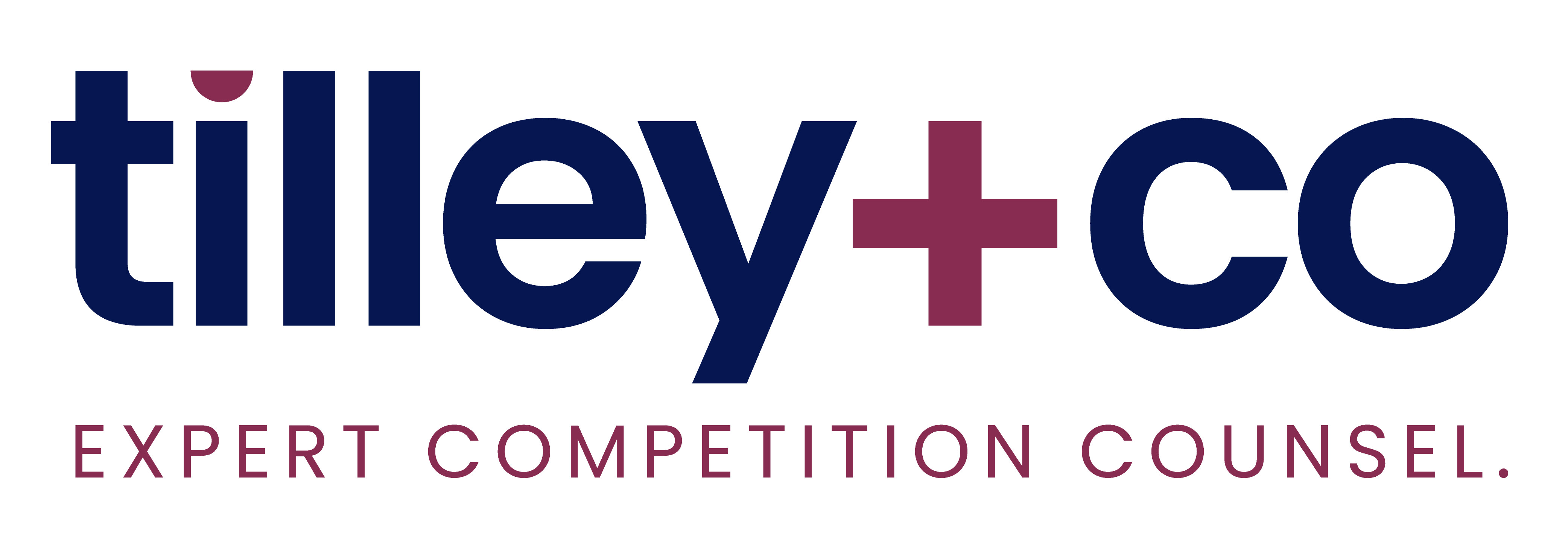 Competition is Everything
ILANZ Annual Conference
9 May 2025
+
This presentation is general, high level and, in places, illustrative only. It does not constitute legal advice.
Competition law is having a moment
Commerce Commission (Commission) a more active enforcer under Dr John Small
Targeted review of the Commerce Act (Act)
Review of governance + effectiveness of the Commission
Government + Commission activity in eg
Supermarkets
Banking
electricity
+
Today’s session: The Dream
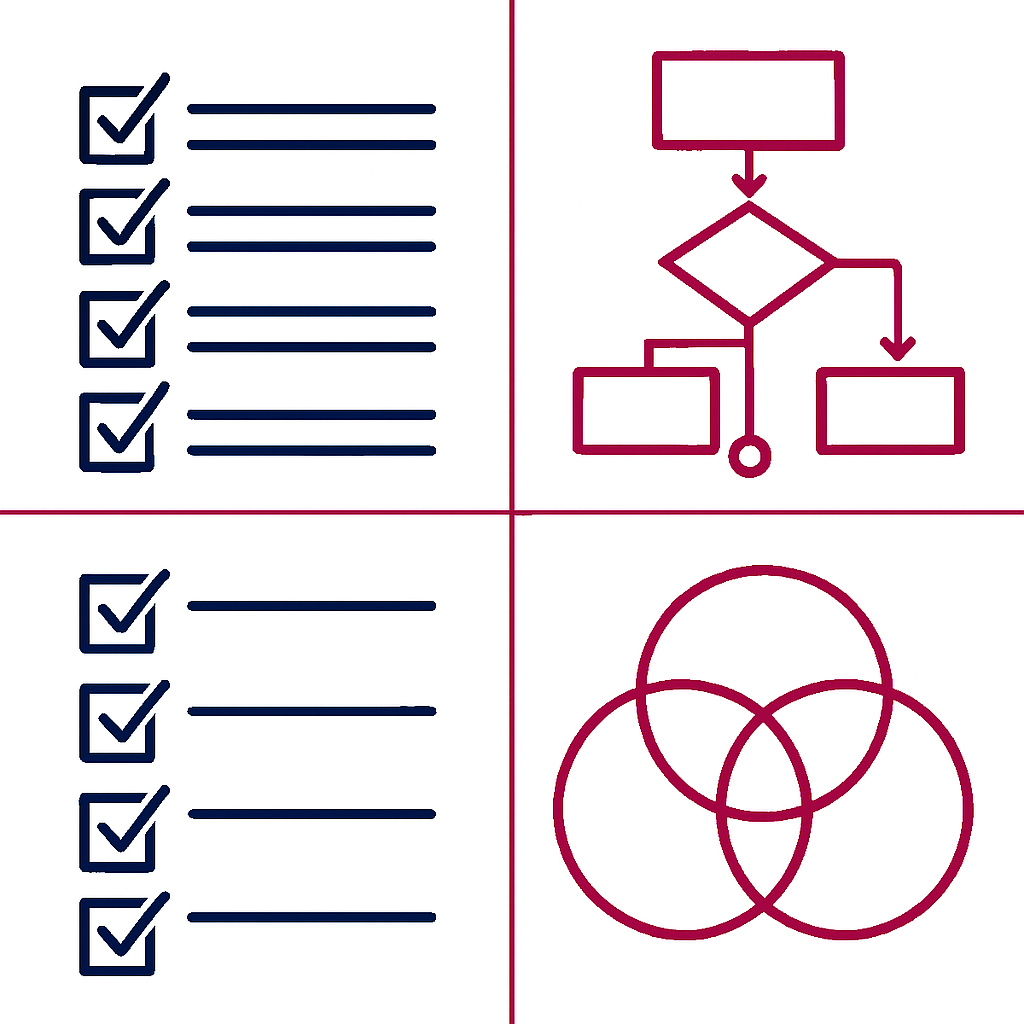 +
Today’s session: The Reality
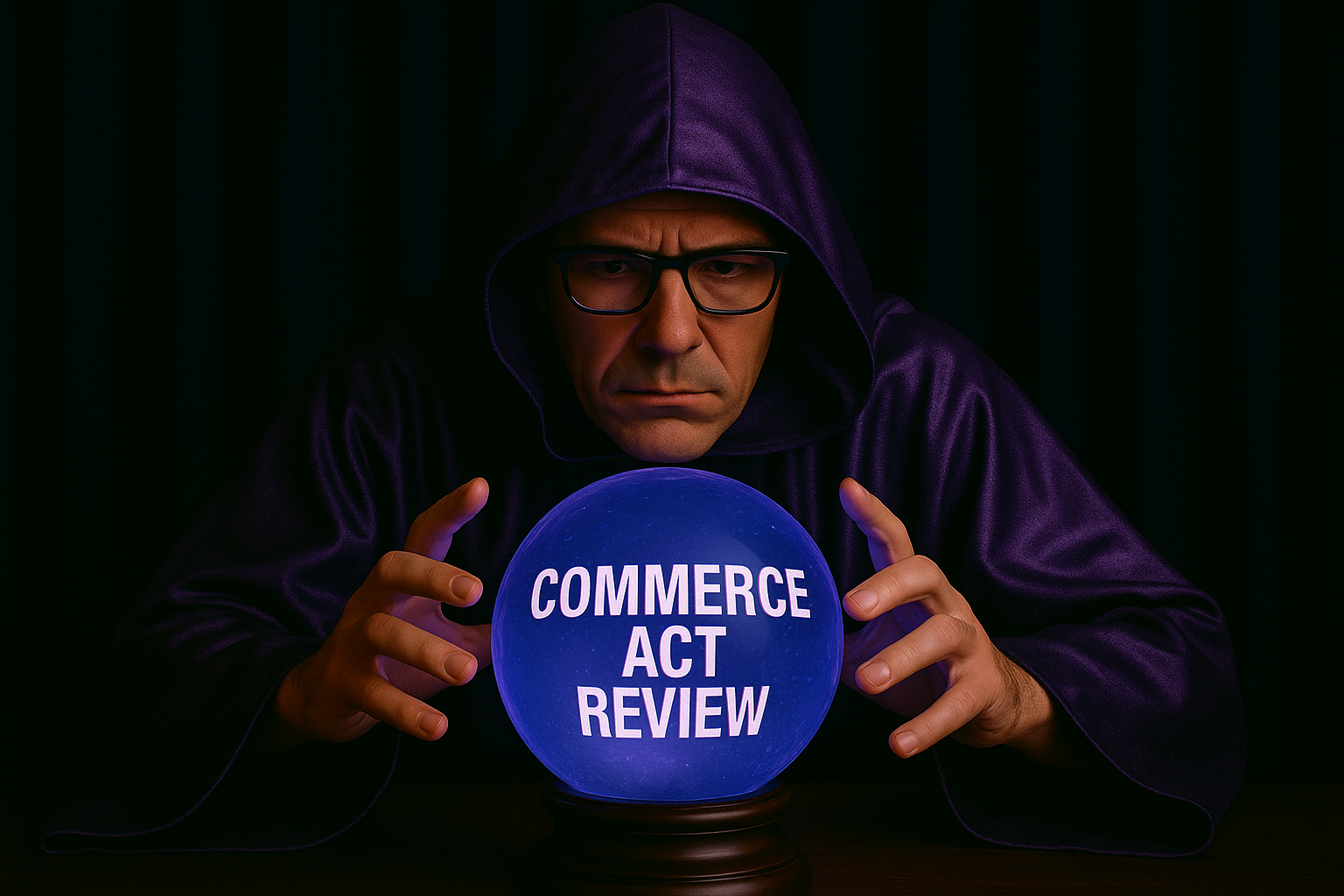 +
The proposals
+
Tacit collusion – background
Cartel conduct requires a “contract, arrangement or understanding” (CAU) + cartel provision (price fixing etc.)
Communication (can be non-verbal)
Meeting of minds
Commitment
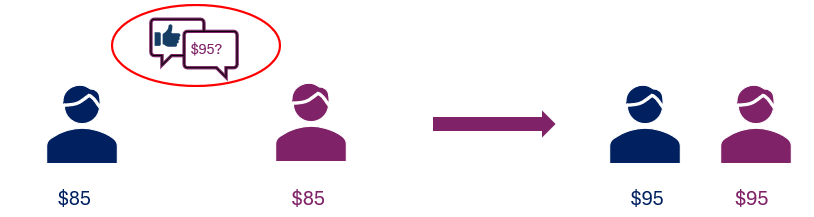 +
Tacit collusion – background
Tacit collusion is coordination among competitors that falls short of a CAU
Communication
No meeting of minds
No commitment
Nb: VERY HIGH-RISK EVEN UNDER CURRENT LAW
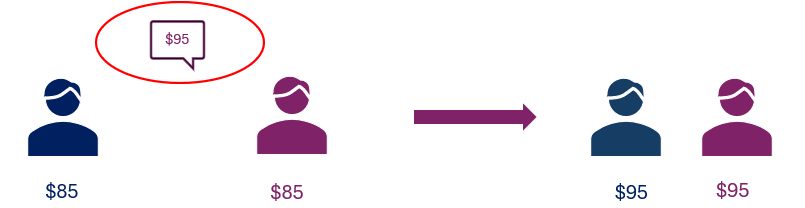 +
Tacit collusion – proposals
MBIE proposals
Status quo
Australian-style ‘concerted practices’ prohibition
Some other prohibition
Australian concerted practices prohibition
“any form of cooperation between two or more firms (or people) or conduct that would be likely to establish such cooperation, where this conduct substitutes, or would be likely to substitute, cooperation in place of the uncertainty of competition.”
One successful case (2022)
+
Tacit collusion – submissions
Submissions
Only about a third of those that submitted on the issue supported change
Current law is arguably sufficient eg attempted cartel conduct is already illegal
Difficult to design to avoid over-capture + chilling competitive conduct
Issues with Australian provision (though some submitters supported it)
Potential implications
Fundamental lowering of the bar for competitor-competitor conduct
Even more important to ensure staff are properly trained
Particular risk areas: public price communications + benchmarking by industry associations
+
Tacit collusion – prediction
Predict the Government will retain the status quo for now
Low support in submissions
Australian experience
No detail in consultation document about alternative provision
No clear consensus in submissions on an alternative
Cuts across beneficial competitor collaboration initiatives
+
Competitor collaboration – background
2017 amendments to Commerce Act
‘New’ cartel prohibitions – output restriction + market sharing, in addition to price fixing
‘New’ defences: collaborative activities, vertical supply and joint purchasing exceptions to cartel conduct
Clearance regime for collaborative activities
A step in the right direction…
… but some uncertainty about how exceptions operate, especially given criminalisation of cartel conduct in 2021
Concerns about collaborative activities clearance regime after the Commission’s Anytime Fitness Determination
Authorisation process is public and can be lengthy and costly
+
Competitor collaboration – proposals
Six(!) options for reform floated by MBIE
Commission guidance on interpretation of the Act, not just enforcement. Could be given greater status by the courts
Commission-issued ‘safe harbours’
Eg conduct by parties with less than x% market share or y% turnover
Statutory notification regime (a la Australia)
Notification regime for resale price maintenance and joint buying
Class exemptions (a la Australia)
Block exemption for eg joint purchasing by small businesses
Exemption from small businesses paying authorisation fees
+
Competitor collaboration – prediction
Lots of support for idea that reform is needed…
… but submissions mixed on exactly what or how
Prediction: notification + block exemption introduced
Notification regime lowers cost for business
Smaller businesses can proceed with confidence without the cost
Expect Commission guidance to go with the above – but not binding
Do not think we will get (binding) safe harbours
Expect small business fee exemption (but application fee only a small part of overall cost…)
+
Confidential information – proposals
This has long been a bug bear of business (+ the Commission)
Commission releases too little or too much
Section 100 confidentiality orders allow Commission to temporarily disapply Official Information Act (OIA) to information that it holds, but infrequently used by Commission
Consultation document highlights concerns of grocery industry participants – fear of retaliation if they complain
Proposal to expand/strengthen section 100 confidentiality orders
Ability to make an order subject to conditions
Higher penalties for breaching an order
Ability to specify classes of information covered by an order
+
Confidential information – prediction
The majority of submitters supported strengthening Commission’s ability to protect confidential information
Predict section 100 will be strengthened per the proposal
Whether or not this is effective will depend on Commission’s use of these orders, though expect this would increase
+
Mergers – background
NZ, UK and Australia have voluntary regimes
Australia moving to a mandatory + suspensory regime
No proposal to move NZ to a mandatory regime
Proposals to strengthen the existing voluntary regime
Amending the merger test to capture “creating, strengthening or entrenching” a substantial degree of market power
Expanding the merger test to capture ‘creeping acquisitions’
Clarifying the transactions that are subject to the merger control provisions
Introducing behavioural undertakings to remedy competition concerns
Enhancing Commission’s powers re non-notified transactions
+
Mergers – change to SLC test
Section 47 prohibits mergers that have the effect of substantially lessening competition (SLC) or are likely to SLC
Proposal to clarify that an SLC includes “creating, strengthening or entrenching a substantial degree of market power”
Australia moving to this test (for mergers only)
Australian Parliament + ACCC view it as an “elucidation” of what can cause an SLC rather than a change to the meaning of the test
Prediction: SLC test will be amended for mergers provisions
Benefits to harmonising the test with Australia
+
Mergers – creeping acquisitions
Also known as ‘sequential’ or ‘roll up’ acquisitions – several small acquisitions that, individually, are not anticompetitive but taken together may be
Concern that SLC test does not currently capture these adequately
Proposal is to amend SLC test so the aggregate effect of acquisitions within the last three years can be considered together
Australia has introduced this into its statute
Mixed submissions on this (again)
Prediction: this will be introduced, mainly for consistency with Australia
+
Mergers – “assets of a business”
Section 47 applies to acquisitions of “assets of a business”
Issue: does “assets of a business” mean
assets that form the basis for operating a business; or
any asset that a business owns eg land, IP etc.?
Mixed submissions on this
Some say yes it is confusing
Others say no, it is not (and acquisitions either caught by s 47 or s 27)
Prediction: we will see clarificatory amendments
Land banking has been a concern
Will exclude BAU assets (a la Australia)
+
Mergers – behavioral undertakings
Commission can currently only accept divestments of assets or shares to remedy competition concerns in merger cases
Out of step with rest of the world
Long period of debate about this issue
Majority of submitters supportive
However acknowledgement of costs + complexities
Expect Commission will be given this power, with some limits
Limited to situations where divestments not viable (will not work or disproportionate)
Ongoing monitoring costs may be shifted on to merger parties
+
Mergers – non-notified mergers
Call-in and hold-separate powers
Call-in: Commission can ‘make’ you apply for clearance
Hold-separate: Commission can order you to keep assets of merger parties separate
Again, mixed submissions on this eg
Gives Commission more teeth
Regime is already quasi-mandatory so this will make little difference
Prediction: all three powers will be introduced
Industry-specific mandatory regime – likely (in keeping with current interest in groceries space)
+
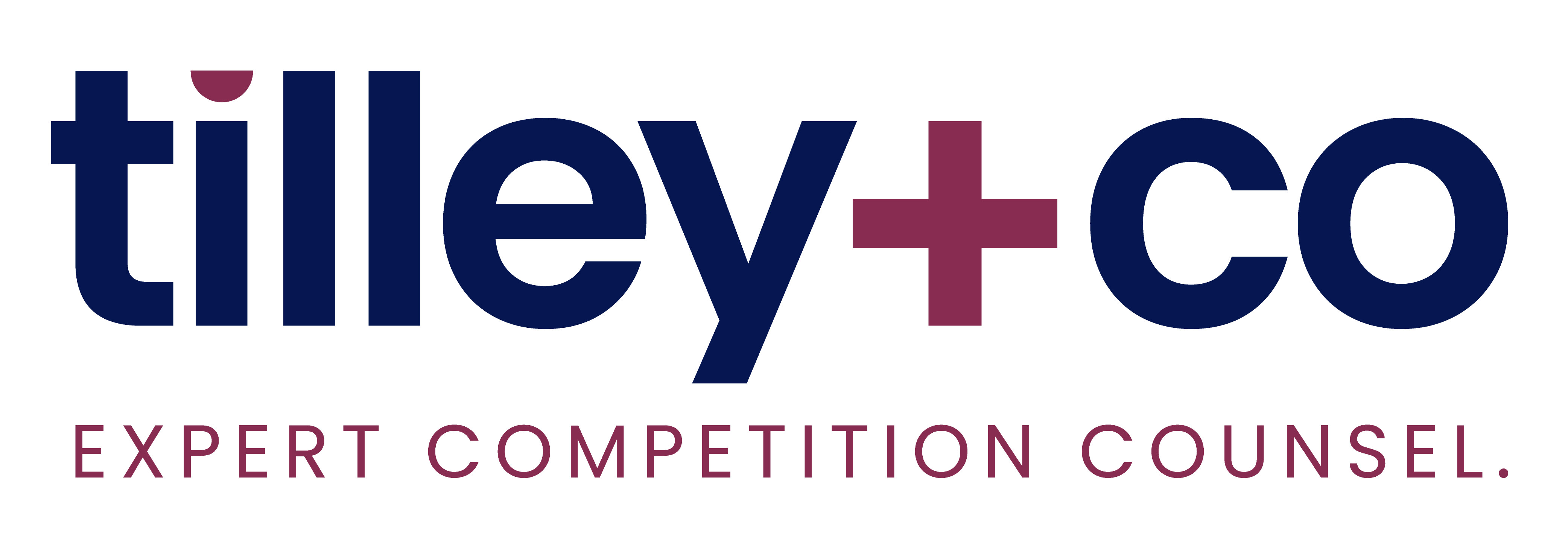 Thank you + questions
+
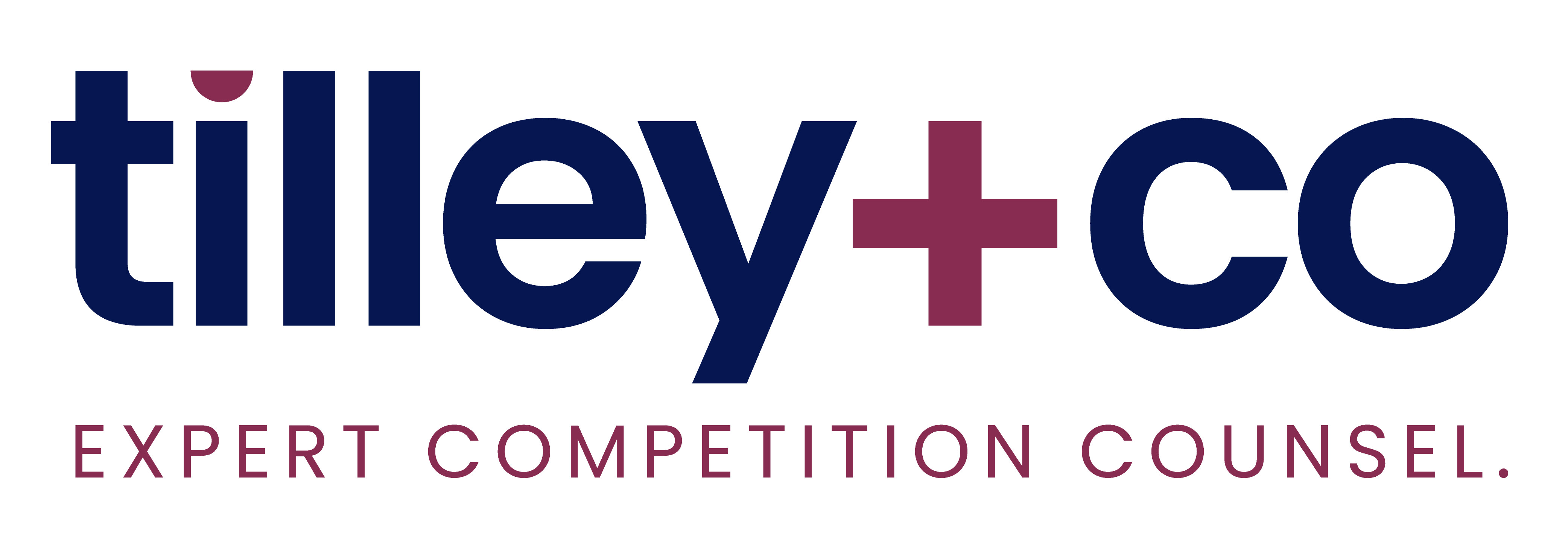 Michael Tilley
Director
michael@tilleyco.com
+64 (0) 22 415 4938	
www.tilleyco.com
+
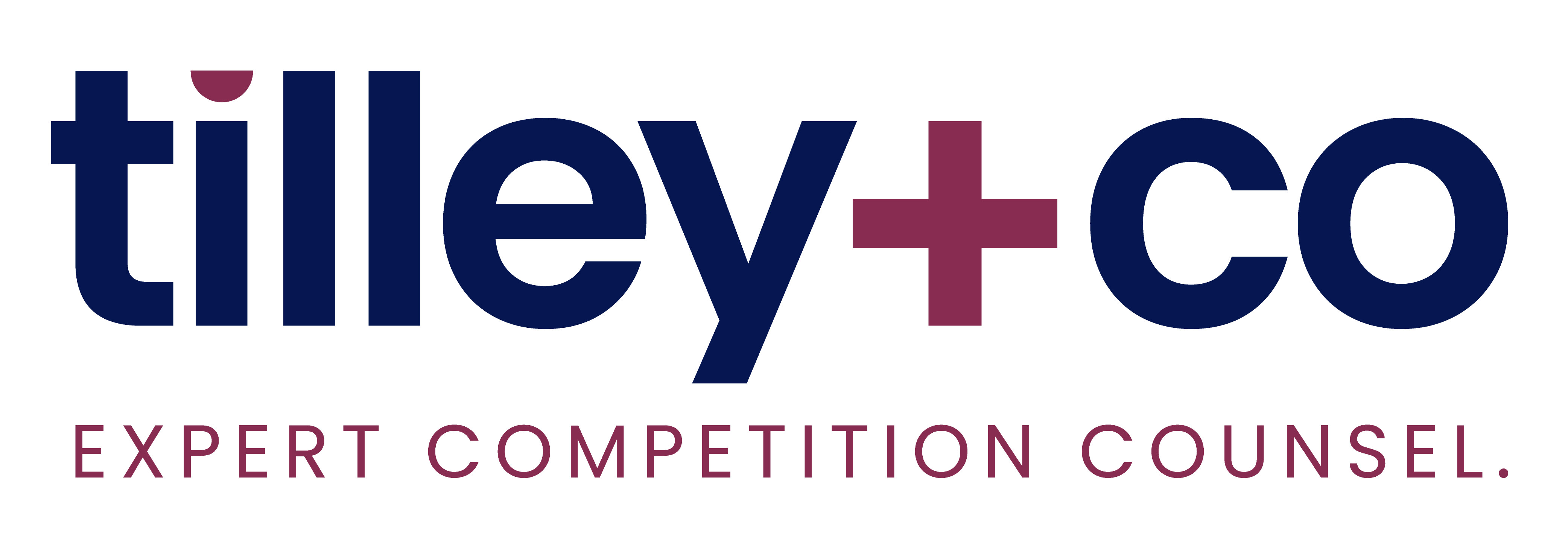 If time permits…
+
Codes and Rules – background
Codes cover the relationship between suppliers and customers
Can address behaviour or features of an industry giving rise to competition concerns but that do not breach the law
Can be voluntary or mandatory
Several in NZ already eg Telecommunications Customer Transfer Code, Gas Code
+
Codes and Rules – example
Horticulture code in Australia
Industry characterised by large distances + perishability of fresh produce
Issues
Lack of clarity about when buyers were acting as agents or merchants
Deficiencies in written agreements
Lack of effective dispute resolution process
Code specifies minimum requirements for agreements eg
Product quality standards
Grounds for rejection
Buyers exercising care when handling growers’ produce
+
Codes and Rules – prediction
Most submissions on the topic were positive or neutral, but themes were
they should be used judiciously – consultation + review
some concern about these being made by the Commission
some concerns about codes by-passing market studies
Predict we will see an ability to make codes under the Commerce Act
Secondary legislation
Government-, not Commission-made
Predict (hope) mandatory period of consultation, but expect this will happen in practice anyway
+